Het diabetesspreekuur van de Doktersassistent
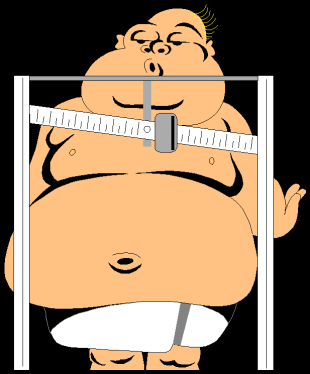 Januari 2015
Heden
In 2012

	887.000 Nederlanders met DM
	kosten 1,7 miljard euro 
		= 1,9% van alle zorgkosten
Vraag 1
De verhouding 
DM type 1 : DM type 2

=

± 10 : 90
± 30 : 70
± 50 : 50
Vraag 2
Een huisartsenpraktijk (normpraktijk van 2300 patiënten) 
heeft (anno 2014) ongeveer

75 patiënten (3%)
125 patiënten (5%)
200 patiënten (8%)

met DM type 2.
Vraag 3
De komende jaren is te verwachten

Een afname aantal DM-patiënten
Constant aantal DM-patiënten 
Een toename aantal DM-patiënten
Toekomst
Verwachting in 2030

	> 1.000.000 Nederlanders met DM
Wat is Diabetes Mellitus?
Diabetes Mellitus
Glucosegehalte in bloed verhoogd

Als gevolg van:
Tekort aan insuline
Gevoeligheid van cellen voor insuline verminderd
Vraag 4
Insuline wordt geproduceerd in

Lever
Alvleesklier
Bijnier
DiabetesType 1
Absoluut insulinetekort
Kinderleeftijd
Erfelijkheid speelt geen rol
Waarschijnlijk auto-immuunziekte
Diabetes Type 2
Relatief insulinetekort
Oudere leeftijd
Overgewicht
Erfelijke aanleg
Vraag 5
Surinamers hebben een 
verhoogd risico op DM

Waar
Niet waar
Vraag 6
Koos Vermeer heeft de laatste tijd een aantal klachten waar hij zich ongerust over maakt. Hij vraagt zich af of hij “suiker” heeft. Hij heeft last van moeheid, dorst, veel plassen en jeuk.
	
	Klachten passend bij DM zijn

	A. alleen de dorst en veel plassen
	B. de moeheid, dorst en veel plassen
	C. alle genoemde klachten
Mogelijke andere klachten
Wondjes die slecht genezen
Infecties van de huid (bijv. steenpuist)
Urineweginfecties
Vaginale schimmelinfecties
Complicaties van DM door
Micro-angiopathie
Neuropathie
Arteriosclerose
Complicaties van DM
Denk hierbij aan:

Slechter zien
Pijn en tintelingen in armen en benen
Nierfunctiestoornissen
Seksuele problemen
Diabetische voet
Cardiovasculaire aandoeningen:
AP, HI, TIA, CVA, PAV
Vraag 7
Hoeveel diabeten zijn nog onbekend?

10%
25%
50%
Vraag 8
Na zwangerschapsdiabetes heeft de vrouw een verhoogd risico op DM type 2

Waar
Niet waar
Opsporing?
Optimale zorg voor bekende diabeten heeft echter voorrang boven opsporing van DM bij risicogroepen.
	
	Wel aan actieve opsporing wordt gedaan bij patiënt met:
Hypertensie
Hart- en vaatziekte
Zie verder NHG-standaard
Referentiewaarden stellen diagnose
[Speaker Notes: *Draagbare bloedsuikermeters: o.h.a. veneus gecallibreerd. Geijkte meters mogen een meetfout van + en – 15% hebben. Daarom ruime marges bij de afkappunten.
** 2e meting door het laboratorium]
Vraag 9
Nuchter wil zeggen tenminste 8 uur 
	geen calorieën

	A.	Waar
	B.	Niet waar
Vraag 10
Als Certe aangeeft glucN > 7,0 mmol/l,
	(of de Accutrend in de praktijk aangeeft glucN > 8,0 mmol/l)
	kan de diagnose DM kan worden gesteld

Waar
Niet waar
Stellen diagnose DM
2x nuchtere glucose > 7,0 mmol/l op 
	2 verschillende dagen

hyperglycaemische klachten 
en 
	1x nuchtere glucose > 7,0 mmol/l 
of 
	1x niet-nuchtere glucose > 11,1 mmol/l
Nadat de diagnose DM is gesteld
Cardio-vasculair risicoprofiel opstellen
*volgende dia
Bepalen van (i.v.m. nefropathie):
Kreatinineklaring (eGFR) (bloed )
Albumine  (urine) 
Fundoscopie (i.v.m. retinopathie)
Voetonderzoek
Cardiovasculaire risicoprofiel
Hart- of vaatziekte
Roken
Verhoogde bloeddruk (RR-meting: jonger dan 80 jaar systolisch > 140; ouder dan 80 jaar > 160)
Verhoogd cholesterol (bloedonderzoek nuchter: cholesterol, HDL, LDL, triglyceriden) 
Hart- of vaatziekte bij familielid in de eerste lijn < 65 jaar 
Weinig lichaamsbeweging
Overmatig alcoholgebruik
Ongezonde voeding
Overgewicht
Vraag 11
Normale BMI is

18-25 kg/m2
18-27 kg/m2
25-30 kg/m2
Middelomtrek meten
Verhoogd risico op HVZ en DM type 2
Man > 102 cm
Vrouw > 88 cm
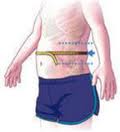 Laboratoriumonderzoeken
(na het stellen van de diagnose DM) 

Bloed:
Glucose (nuchter), HbA1c (=glyHb)
Cholesterol, HDL, LDL, triglyceriden (nuchter)
Kreatinine

 Urine:
Albumine (ochtendurine)
Vraag 12
De HbA1c is een goede maat voor het 
glucosegehalte in het bloed gedurende de 
laatste

6 weken
12 weken
6 maanden
Doelen behandeling van DM
klachten voorkomen
complicaties voorkomen
tevens behandelen van andere risicofactoren voor hart- en vaatziekten
maar ook: kwaliteit van leven
Behandeling
voorlichting over ziektebeeld
dieet
afvallen bij BMI > 25
bewegen
roken stoppen
geneesmiddelen
streefdoelen formuleren
Streefwaarden
HbA1c
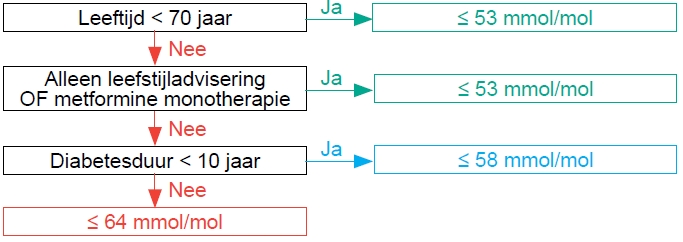 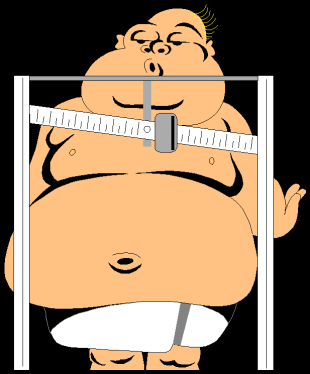 Andere streefwaarden
Systolische bloeddruk 
< 140 mmHg bij onder de 80 jaar, 
< 160 mmHg bij boven de 80 jaar
LDL-cholesterol < 2,5 mmol/l
Albuminurie beperken
BMI < 25 kg/m2
Roken stoppen
Voorlichting over het ziektebeeld DM
Afspraken maken in de praktijk:
	wie geeft welke voorlichting

Gebruik maken van www.thuisarts.nl
	(evt. uitprinten voor de patiënt)
Dieet
Richtlijnen gezonde voeding
Onverzadigd vet
Vezelrijke koolhydraten
Max. 2 alcoholische consumpties per dag
Vaak in de beginfase begeleiding door diëtist
Afvallen bij BMI > 25
[Speaker Notes: LESA: begeleiding diëtist: na stellen diagnose; streefwaarden worden niet bereikt; start insuline; zwangerschapswens]
Belang van afvallen
Gewichtsverlies van 5-10%
leidt tot 
lagere glucosewaarden
betere vetstofwisseling
Vraag 13
Een goed beweegadvies is:
Minimaal 5x per week 
30 minuten aaneengesloten
matig intensief bewegen

Het moet 7 x per week zijn
Het mag 30 minuten als optelsom zijn
Het moet intensief zijn
Stoppen met roken
Vraag 14
Wanneer wordt gewoonlijk gestart met
medicatie?

Direct na stellen diagnose
Na 3 maanden
Na 6 maanden
Stappenplan medicatie
Stappenplan bloedglucoseverlagende middelen NHG-standaard van oktober 2013

Stap 1 Start met metformine.
Stap 2 Voeg een sulfonylureumderivaat aan metformine toe.
Stap 3 Voeg NPH-insuline eenmaal daags toe aan orale bloedglucoseverlagende middelen.
Metformine
Werking: bloedsuikerverlaging door 
Remming glucoseproductie in de lever
Verbeteren insulinegevoeligheid weefsel
Bijwerkingen:
Gastro-intestinaal: misselijkheid, braken, diarree, buikpijn (30% van de patiënten)

Geen hypoglykemie
Geen gewichtstoename
Sulfonylureumderivaat
1e keus: Gliclazide
Werking bloedsuikerverlaging door
Stimuleren afgifte insuline 
Bijwerkingen:
Hypoglykemie
Gewichtstoename 2-5 kg
NPH-Insuline
NPH (= middellangwerkend) 
Indien met orale medicatie de streefwaarden niet bereikt worden
Subcutaan injecteren in bovenbeen of buikhuid
Vraag 15
Als de patiënt op insuline overgaat, 
wordt de orale medicatie gestopt

Waar
Niet waar
Behandeling van andere risicofactoren voor hart- en vaatziekten
Streef naar systolische bloeddruk < 140 mmHg bij leeftijd < 80 jaar (<160 mmHg bij > 80 jaar)
I.g.v. LDL-cholesterol > 2,5 mmol/l (of TC > 4,5 mmol/l) een statine.
I.g.v. (micro- of macro)albuminurie zonder hypertensie en met een levensverwachting van minimaal tien jaar een ACE-remmer.
Ontregeling DM
Hypoglykemie: 	glucose < 4,0 mmol/l

Hyperglykemie: 	glucose > 10,0 mmol/l
(NB in NHG-Triagewijzer > 12,0 mmol/l)
Vraag 16
Hyperglykemie is gevaarlijker dan 
Hypoglykemie

Waar
Niet waar
Hypoglykemie
Hypoglykemie
I.g.v. ernstig verlaagd glucosegehalte:

sufheid 
en uiteindelijk coma

eigenlijk alleen bij spuiten van insuline
Oorzaken van hypoglykemie
Niet genoeg of te laat eten
Meer lichamelijke inspanning dan normaal
Te veel tabletten of insuline
Niet op de juiste tijd nemen van de medicijnen
Het drinken van alcohol in combinatie met bloedsuikerverlagende tabletten
Zelfhulp bij hypoglykemie
Een groot glas suikerhoudende frisdrank of een paar tabletjes druivensuiker (± 6 tabletjes) nemen. 
	Daarna extra koolhydraten nemen, bijvoorbeeld een boterham eten.
Hyperglykemie
Hyperglykemie
I.g.v. ernstig verhoogd glucosegehalte:
toenemende zwakte
sufheid 
bemoeilijkte ademhaling 
	(Kussmaul: diep, snel, ruikt naar aceton), 
uitdroging 
uiteindelijk coma
Vraag 17
Iemand met een glucosegehalte 
van 35 mmol/l kan nog rondlopen

Waar
Niet waar
Oorzaken van hyperglykemie
Eten of drinken van te veel suiker of koolhydraten
Te weinig of niet op tijd nemen van medicijnen
Minder lichaamsbeweging dan normaal
Stress (zoals bij een examen, ongeval of operatie)
Ziekten met koorts, braken of diarree
Het gebruik van medicijnen die het glucosegehalte verhogen (bijv. prednisolon)
Zelfhulp bij hyperglykemie
Drink veel water
Beweeg meer
Bij koorts, braken of diarree 
naast water ook bouillon drinken
blijf  de medicijnen innemen, ook als er weinig wordt gegeten
Driemaandelijkse controle
Aan de orde komen:
Vragen van de patiënt
Welbevinden
Hypoglykemie / Hyperglykemie / Sexuele problemen
Dieet
Medicatie 
Lichaamsgewicht
Bewegen
Roken 
Nuchtere glucosegehalte (bij dieet en/of tab)
Dagcurve (bij insulinegebruik)
Bloeddruk i.g.v. hypertensie
Voetonderzoek i.g.v doorgemaakt ulcus, standsafwijkingen van de voet of ernstige neuropathie
Jaarcontrole
(arts/POH, evt. deels DA)
zoals driemaandelijkse controle
Bovendien:
Vragen naar visusproblemen, cardiovasculaire klachten, neuropathie
Inspecteer de spuitplaatsen bij insulinegebruikers
Mondonderzoek (parodontitis)
Voetonderzoek
Enkel-arm-index bij pijn in benen tijdens lopen of ‘s nachts
Uitgebreider Lab 
DA geeft formulier bij voorafgaande 3-maandelijkse controle mee
Fundusonderzoek (fundusfotografie)
1x per 2 jaar
bij retinopathie 1x per jaar of verwijzing oogarts